إقليم كوردستان العراق / أربيل جامعة صلاح الدين كلية اللغات، قسم اللغة العربية  السنة الدراسية :  2023  -  2024المرحلة : الرابعة     المادة : النقد الأدبي الحديثمدرس المادة :       د. علي عبدالرحمن فتاحali.Fattah@su.edu.krd
- مدخل الي مناهج النقد الادبي - مجموعه - مفهوم الابداع الفني في النقد العربي القديم - مجدي احمد توفيق - النقد المنهجي عند العرب - محمد مندور-انطوان ماييه - النقد العربي الحديث و مدارس النقد الغربيه - محمد الناصر العجيمي - النقد التطبيقي و الموازنات - محمد الصادق عفيفي - بنيه النص السردي من منظور النقد الادبي - حميد لحمداني - النظريه الادبيه الحديثه و النقد الاسطوري:دراسه - حنا عبود - ترويض النص:دراسه للتحليل النصي في النقد المعاصر:اجراءات و منهجيات - حاتم الصكر - النقد الادبي في اثار اعلامه - حسين الحاج حسن - في النقد التحليلي للقصيده المعاصره - د. احمد درويش - نظريه البنائيه في النقد الادبي - د. صلاح فضل - النقد البنيوي للحكايه - رولان بارت-انطوان ابو زيد - تاريخ النقد الادبي الحديث:[1750-1950]-ج 001 - رينيه ويليك-مجاهد عبد المنعم مجاهد - مدخل الي مناهج النقد الادبي - رضوان ظاظا - المدخل الي نظريه النقد النفسي:سيكولوجيا الصوره الشعريه في نقد العقاد:دراسه - زين الدين المختاري - النقد الموضوعي - سمير سرحان - المراه و الخارطه:دراسات في نظريه الادب و النقد الادبي - سهيل نجم
- النقد الادبي اصوله و مناهجه - سيد قطب - البحث عن المنهج في النقد العربي الحديث - سيد البحراوي - قضايا النقد القديم - محمد صايل حمدان-عبد المعطي نمر موسي - مدارس النقد الادبي الحديث - محمد عبد المنعم خفاجي - جدليه الافراد و التركيب في النقد العربي القديم - محمد عبد المطلب - المنهج الموضوعي في النقد الادبي:دراسه - محمد عزام - في النقد المسرحي - محمد غنيمي هلال - في النقد التطبيقي و المقارن - محمد غنيمي هلال - النقد الادبي الحديث بين الاسطوره و العلم:دراسات مترجمه - محي الدين صبحي - النقد العربي - مصطفي ناصف - النقد العربي نحو نظريه ثانيه - مصطفي ناصف - تيارات النقد الادبي في الاندلس في القرن الخامس الهج - مصطفي عليان عبد الرحيم - النقد الفني - نبيل راغب - النقد الاخلاقي:اصوله و تطبيقاته - نجوي صابر - في النقد الادبي - نظمي عبد البديع محمد - قوه النقد البناء - هندري ويسينجر
النقد الأدبي مكون من كلمتين: أدبي منسوب للأدب، وخير تعريف للأدب كما يقول سيد قطب :أنه التعبير عن الحياة او بعضها بعبارة جميلة. ونقد، وهي كلمة تستعمل عادة بمعنى العيب، ومنه حديث أبي درداء: (( إن نقدت الناس نقدوك وإن تركتهم تركوك)) أي إن عبتهم. وتستعمل أيضاً بمعنى أوسع، وهو تقويم الشيء والحكم عليه بالحسن أو القبح. وهذا يتفق مع اشتقاق الكلمة، فإن أصلها من نقد الدراهم لمعرفة جيدها من رديئها. فمعنى النقد هنا استعراض القطع الأدبية لمعرفة محاسنها ومساوئها، ثم قصرت على العيب لما كان من مستلزمات فحص الصفات ونقدها عيب بعضها.     أو هو الكشف عن مواطن الجمال أو القبح في الأعمال الأدبية و يعتبر النقد دراسة للأعمال الأدبية والفنون وتفسيرها وتحليلها وموازنتها بغيرها والكشف عن القوة والضعف والجمال والقبح وبيان قيمتها ودرجتها.  وتسمى الملكة التي يتكون بها هذا التقدير الذوق، وهذا الذوق ليس ملكة بسيطة بل هي مركبة من أشياء كثيرة يرجع بعضها إلى قوة العقل وبعضها إلى قوة الشعور.والغرض من دراسة النقد الأدبي معرفة القواعد التي نستطيع بها أن نحكم على القطعة الأدبية أجيّدة أم غير جيّدة، فإذا كانت جيدة أو رديئة فما درجتها من الحسن أو القبح ومعرفة الوسائل التي تمكننا من تقويم ما يعرض علينا من الآثار الأدبية.
فالنقد الأدبي متصل اتصالاً كبيراً بجملة علوم وفنون، فهو من ناحية متصل بالإبداع أو الخلق أو الإنشاء، والنقد أقل من الإبداع، لأنه ينتظره حتى يتم فإذا تم حكم عليه النقد بالحسن أو القبح.    ويلاحظ أن هناك دائماً عداء بين النقاد والأدباء الإبدعيين، وفي الغالب ينتصر الأديب على الناقد، كما يقال أيضاً إن الناقد عادة يميل إلى مهاجمة الابتكار الذي يدعو إليه الأديب، لأن الأديب متحرر من القيود ما أمكن، يسير حسب ذوقه ما أمكن والنقاد يتبعون غالباً قواعد متجمدة غير مرنة يريدون أن يطبقوها ولا يخرجوا عنها...    كما يلاحظ أن الناقد الجيد لا يمكن عادة أن يكون أديباً جيداً، لأن الناقد مقيد بقواعد وقوانين تمنعه من التحليق في الجو الخيالي الحر الذي يتطلبهالأدب.    والناقد يجب أن يكون ذا حظ كبير من العقل، وحظ كبير من الذوق، وإطلاعه على الآداب الأخرى يوسع أفقه ويزيد في تجاربه..
لقد اتجه النقاد في دراساتهم اتجاهات متعددة:فبعضهم تناوله من الناحية التاريخية، وحجتهم في ذلك أن الأدب ظل للحياة الاجتماعية وممثل لها، ولا يمكن فهم الأدب حق الفهم إلاّ إذا فهمت البيئة التي أنتجته.
واتجه بعض النقاد إلى دراسة الأدب من حيث هو فن وقالوا: إن الذي يعنينا هو تقرير الآثار الأدبية بقطع النظر عن بيئتها أو قائلها.. فالغرض من النقد تقدير الصفات الأساسية  التي يجب توافرها لتكون القطعة أثراً فنياً أدبياً..    واتجه آخرون إلى دراسة حياة الأديب لا الأدب نفسه، فوجهوا عنايتهم إلى تأثر الأدب بالأديب وصدوره عنه، ولاحظوا أن نفس الأديب هي المنبع الذي صدرت عنه القطعة الأدبية. فيجب أن تدرس هذه النفس ليُفهم ما يصدر عنها.والنقد له اتصال وثيق بالفلسفة. وقد أبان كانت في فلسفته العلاقة الوثيقة بين الفلسفة والنقد، فعلى الناقد قراءة آرائه في هذا الموضوع.    والنقد يرقى كثيرا بكثرة المران وزيادة الخلف عما فعله السلف، فقد كان أوائل النقاد يلقون النقد على عواهنه من غير تعليل. وكان ارتكازالنقد الأدبي فيما بعد على علم النفس وعلم الاجتماع سببا كبيرا في رقيه، فقدبحث علماء النفس مثلاً فيما عندالأديب من غريزةحب الاستطلاع وحب نفسه وبما عنده من عجب أو إعجاب إلى آخره.    أما علماء الاجتماع فقد بحثوا علاقة الأديب بمجتمعه، هل يوجه أدبه إلى خدمته أم هو غير مقيد بإصلاحه وتوجيهه، فيترك العنان لنفسه يطير حيث يشاء..
النقد والناقد:     الأدب هو موضوع النقد الذي يعمل فيه..    وأدب أي أمة هو المأثور من بليغ شعرها ونثرها، والأدب عملية خلق وإبداع، فمنه ما يسمو صعدا إلى الكمال، ومنه ما يقصر دون ذلك.    والنقد هو الذي يستكشف أصالة الأدب أو عدم أصالته، ويميز بين جيده ورديئه. وسواء كان النقد علما أو فنا فإنه ليس قائما بذاته، وإنما هو متصل بالأدب، يستمد منه وجوده، ويسير في ظله يرصد خطاه واتجاهاته.    وإذا كان الأدب بطبيعته ينزع إلى الحرية المطلقة والتجديد، واكتشاف آفاق جديدة يحلّق فيها ويعبر عنها، فإن النقد على عكس من ذلك. إنه محافظ مقيد، يقف عند حدود دراسة الأعمال الأدبية يقصد الكشف عما فيها من مواطن القوة والضعف، والحسن والقبح، وإصدار الأحكام عليها.    ومن الناحية التاريخية نرى ان الأدب أسبق إلى الوجود من النقد..     والأدب يتصل بالطبيعة اتصالاً مباشراً، على حين يراها النقد من خلال الأعمال الأدبية التي ينقدها..   إن الأدب ذاتي لأنه تعبير عما يحسه الأديب، وعما يجيش بصدره من فكرة أو خاطرة أو عاطفة نابعة من تجربته الشخصية أو تجارب الآخرين.    أما النقد فذاتي موضوعي: ذاتي لأنه متأثر بثقافة الناقد وذوقه ومزاجه ووجهة نظره، وموضوعي من جهة أنه مقيد بنظريات وأصول علمية.
وإذا كان النقد هو الحكم فإن الناقد يُفترض فيه أنه خبير لديه مؤهلات خاصة يستطيع بها أن يتبين مزايا وعيوب أي عمل أدبي وأن يصدر عليه حكما.    ووظيفة النقد الأساسية هي أن ينير سبيل الأدب أمامنا ويغرينا بالسير فيه ويلفتنا إلى ما فيه من جمال لا نستطيع إدراكه بأنفسنا.     فمهما كان ذكاء القارئ وقدرته على فهم الأدب فإنه يظل بحاجة إلى معونة الناقد الذي تهيأت له كل أدوات الناقد الحق. فعن طريق الناقد نستطيع أن نرى ما يكمن في رواع الأدب من صفات القوة والجمال.   مفهوم الناقد: هو شخص ذو خبرة ودراية كافية وثقافة عالية في المجتمع بحيث يستطيع تحليل وتفسير الأشكال أو الأعمال الفنية- المنتجة من قبل المبدعين- من حوله بالصورة الصحيحة.. ومعظم الذين كتبوا في النقد بدءا بـ (سقراط) حتى القرن العشرين هم رجال الفكر. فالناقد وسيط جمالي وثقافي يجمع في بحثه الفنان والمجتمع أو المتلقي بحوار فني، يعمق من كون الفن ظاهرة إنسانية خالدة تمتد جذورها وتأريخها مع الإنسان وتأريخه على هذه الأرض. والناقد كائن سياقي يتأثر بعوامل عديدة منها ما هو موجود خارج العمل الفني ، كالعوامل الاجتماعية، والسياسية، والثقافية ، ومنها ما موجود داخله يشمل مزاج الشخصية أو تركيبتها النفسية ، وخبرتها ، وثقافتها وتربتها.
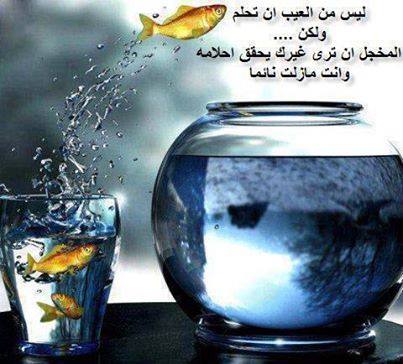 الوظائف التي يقوم بها الناقد: أما الوظائف التي يقوم بها الناقد في أثناء نقده لتوضيح جودة ومعاني العمل الفني فهي: 1- تقدير العمل الفني وتبرير حكمه بعد تفسيره . 2- يعتني الناقد بتوضيح المدركات الحسية(الخصائص الفنية) التي تساعد على فهم حكمه على الجودة البصرية الملموسة في العمل الفني، وتدفع المتلقي إلى التذوق، والخصائص الأخرى التي تتحد وتعمل على تشكيل صورة فنية جمالية ذات معانٍ مختلفة. 3- يقوم الناقد بقياس عقلاني للجودة الفنية في العمل الفني بواسطة معايير تقوم على عمل مقارنات بأشكال أخرى من الأعمال(وهذا ليس شرطا إلزاميا)، سواء كانت للفنان نفسه أم لفنانين آخرين ينتمون إلى البيئة نفسها. ويمكن القياس بالنظر إلى الأعمال الفنية ذات الطبيعة الوظيفية من خارج إطار الفن. 4- يحاول الناقد تحسين البيئة الثقافية، وتنمية الإدراك الجمالي من خلال بث الأفكار الفنية التي تبرر الأسباب التي دفعت إلى تقدير قيمة مختلف الأشكال الفنية من مختلف البيئات والحضارات والثقافات. 5- المساعدة في تقدير القيم المتنوعة التي تحتويها الأعمال الفنية. أن الأصل في النقد الفني هو أن يكون مدخلاً للتذوق والاستجابة للقيم الجمالية في العمل الفني، وهو أيضاً أداة الحكم التي نعرف من خلالها ما إذا كان الفنان قد أجاد، وكوّن شخصيته الفريدة ،وأصبح له عطاء، أم أنه مازال ينقل من هذا وذاك ولم يبلور شخصيته بعد.
إذا ما طــــاف بــالأرض ............ شعـــاع الكوكب الفضّـــــــــــي 
إذا ما أنت الرّيــــــــــــح ............ وجــــــاش البــــرق بالومـــــض إذا ما فتّــــح الفجــــــــر ............ عيـــون النّرجــس الغــــــــــضّ بكيت لزهرة تبكـــــــــي ............ بدمـــع غيـــــــر مرفـــــــــــضّ زواها الدّهر لم تسعـــــد ............ من الإشــــــراق باللّمــــــــــــح على جفنين ظمـــــآنيـْـــ ............ ـن للأنــــداء والصّبـــــــــــــــح أمهد النّور : ما للّيـــــــ ............ ـل قد لفّــك فــي جنــــــــــــح ؟ أضئ في خاطر الدّنيـــا ............ ووار سنــــاك في جرحـــــي !
أري الأقدار يا حسنـــــا ............ ء مثوى جـــرحك الدامــــــــي أريها موضع السّهم الـــ ............ ــذي ســــــدّده الرّامـــــــــــــي أنيلي مشرق الإصبــــــا ............ ح هذا الكوكب الظّامـــــــــــي دعيه يرشف الأنـــــــوا ............ رَ من ينبوعها السّامــــــــــــي *** وخلّي أدمع الفجــــــــــر ............ تقبّل مغــرب الشّمــــــــــــس ولا تبكي على يومــــــــ ............ ــك أو تأسي على الأمــــــس إليك الكون فاشتفّـــــــــي ............ جمال الكون باللّمـــــــــــــس خذي الأزهار في كفّيــــ ............ ـك فالأشواك في نفســــــي !
الناقد وصفاته:      يرى (ستولتينز) أن هناك صفات معينة لابد أن تتوافر في المرء لكي يستحق أن يكون ناقداّ هي -حساسية طبيعية لأهداف الفنان وصفات العمل الذي يحكم عليه. -خبرة واسعة في الفنون. -معرفة واسعة في مجالات الفن وغيرها من المجالات. -القدرة على الشعور عن وعي بنزواته الشخصية غير المألوفة وتأثيراتها في حكمه. -أن يمتلك أو ينتمي إلى مذهب نقدي يقدم أساسا نظرياً مرضياً لتقديراته الفنية .     وعلى العموم يمكن الاشارة الى شرائط وصفات وخبرات اكبر وهي: 1. أن يمتلك أعلى مستويات التذوق الفني. 2. له القدرة على الربط بين المدارس، والتيارات الإبداعية، وتحديد المصادر، والأصول المكونة للإبداع لأجل تعيين خصائص كل اتجاه فني، ومقارنته بالواقع أو بالقواعد أو بالفلسفات الشائعة في عصره. 3. القدرة على استرجاع الاتجاهات، والطرز التاريخية، والتحدث عن تأثير الفن في حضارة ما على الفن في حضارة أخرى. 4. إن يمتلك قدرة إرشادية/تربوية ليس في كونه معلما؛ وإنما في كونه مغذيا لاتجاه فني ما، من الاتجاهات، وتوجيهه، وتشجيعه.
5. يتحلى بقدر عال من المعرفة في مجالات عدة، مثل: تاريخ الفن، وتاريخ النقد الفني، وعلم الجمال، والعلوم الأخرى لعلمي الإبداع والنقد. 6. أن يكون متطلعاً، ومتواصلاً مع المنجزات الفنية المعاصرة محلياً، وعالمياً. وان يكون عارفاً بكل جديد في الخامات والممارسات الفنية والتطورات الحاصلة في الفن المحلي والعالمي. 7. أن يكون عارفاً بالمستجدات الفكرية والثقافية العالمية. 8. أن يكون قادراً على صياغة أفكاره بلغة أدبية رقيقة (مؤثرة وممتعة). 9. أن تكون له دراية بالنقد الفني؛ مفهومه، وقواعده، و مناهجه، وأصوله، وخطواته، ووظائفه، وشأنه في المجتمع. 10. أن لا يكون متعصباً فكرياً. وان يؤمن بنسبية المعرفة. 11. أن يكون منفتحاً على الجديد، والغريب، والإبداعي. 12. أن يكون مطلعا على أسرار إنتاج الأعمال الفنية، ومشاكلها من خلال ممارسته العمل الفني، أو معاشرة الوسط الفني، وزيارة المعارض الفنية. 13. أن لا يكون مترفعا على الآخرين أو الفنانين، أو يعتقد انه يمتلك سلطة إنجاح أو إفشال العمل الفني. 14. أن يمتلك أخلاق المبدع، ولا يساوم على شرف مهنته من اجل المال أو المكاسب الأخرى.
طولَة بةرِؤذةي قذ زةردي ضاو كالَ... ملكةض وةستابوو سةر طةرمي خةيالَلةسةر قةبرةكان داري ئةرخةوان... وةك بووكي تارا سةوزي ئـاو دامانرِوو لة عةرشي ثاك ئةلةرايةوة ... بؤ طيــاني مـــردوو ئةثــارِايةوة
1- العاطفة :هي حالة شعورية تندفع من النفس البشرية إثر انفعالها بحدثٍ تراه أو تسمعه ، أو بمشهدٍ يؤثر فيه. وهي تقابل العقل ولا توافقه في أغلب الأحيان، فما يراه العقل غير ما تهواه العاطفة، وهي مرتبطة بالشعور الإنساني ولا تنفصل عنه، مهما كان الإنسان عنيدًا في إظهار مشاعره .
والعاطفة كما يرى الأستاذ أحمد أمين عنصر هام في الأدب. ومع علم الأقدمين بها فإنَ اسمها لم يستعمل في الأدب العربي إلا حديثاً كالذي قالوا عن الأدب الألماني فيه عشق كثير، ولكن ليس فيه كلمة عشق . فأنت تقرأ طبقات  الشعراء لابن قتيبة مثلاً فتجد فيه قول الشعر للرغبة أو الرهبة، ولكن لا تجد فيه كلمة العاطفة لأنها لم تخترع إلا في العصر الحديث؛ وكذلك في كتاب العمدة لابن رشيق وفي غيره من الكتب. على كل حال فهي عنصر هام. وقد كثر في تعبير الأدباء المحدثين أنَ فلاناً مشبوب العاطفة أو هو ذو عاطفة بليدة.وهذه العاطفة هي التي تمنح الأدب الصفة التي نسميها بالخلود. فنظريات العلم ليست خالدة، فالعلم الذي كان في زمن الإلياذة قد مات وبقيت الإلياذة، والعلم الذي كان في زمن المتنبي مات وبقي شعر المتنبي. ولم يبق العلم الذي كان في زمنه إلا للتاريخ. والسبب في ذلك أن العلم خاضع للعقل، والعقل سريع التغير حتى في الإنسان الواحد من صباه إلى شبابه إلى شيخوخته؛ فقد يرى الرأي في زمن ثم يرى غيره في زمن آخر وهكذا.. أما العاطفة فلا تتغير إلا قليلاً، وإذا تغيرت تغيرت في أشكالها دون أساسها.
فمثلاً عاطفة الحزن على ميت قد تضبط عند الألمان والإنجليز ولا تكون مضبوطة عند المصريين. ولكن الحزن هو الحزن. وعاطفة الإعجاب بالبطولة قد تتخذ شكل عبادة الأبطال عند البدائيين، وقد تبعث علة إقامة تماثيل عند الأوربيين، وقد تتخذ أشكالاً أخرى عند غيرهم، ولكنها في جوهرها ثابتة عند الجميع، وهكذا.وأيضاً فإن العلم يتعلق بالموضوع، والموضوع تتغير قوانينه كلما جد جديد. أما العاطفة فتتعلق بشيء ذاتي قليل التغير. وما خلا من العاطفة كالتقاويم والنتائج والأخبار المحلية والمعادلات الجبرية وقوانين اللوغاريتمات وكتب الإحصاء. فلا تسمى أدباً بحال من الأحوال. وكذلك كتب الرياضة وكتب علم طبقات الأرض أو علم النفس. على حين أننا نعدَ أبياتاً من الشعر ولو تافهة في فتاة أو زهرة أو خصلة من الشَعر أدباً. ذلك لأنّ النوع الأول غير مرتبط بالعواطف والثاني مرتبط بها.وكتب التاريخ قد تعد أدباً وقد لا تعد، فإذا كان كتاب التاريخ لا يشتمل إلا على حقائق مجردة من العواطف ومستندة فقط على الوثائق والإحصاءات لم يعدّ أدباً.أما مزج فيه المؤرخ حقائقه بعواطفه وضحك أحياناً وبكى أحياناً وأتبع الحادثة برأيه فيها، وأكمل بخياله ما نقص، وبعث عند القارئ ما حمّسه أو خذله كان أدباً بمقدار ما فيه من عاطفة
وإذا كانت العواطف أساساً من أسس الأدب وهي التي تجعله خالداً وكانت العواطف لا تتغير حُبِّب إلينا قراءة الشعر مراراً. فنحن لا نملّ من إعادة قراءة المتنبي أو أبي العلاء، على حين أننا نملّ بسرعة من قراءة كتاب علمي متى كنّا نعلم ما فيه لأنه مرتبط بالعقل لا بالعاطفة. وشيء آخر وهو أن العاطفة أوسع مجالاً لتوضيح الشخصية. ففهم الحقائق العلمية فهماً مطابقاً للواقع  والتعبير عنها يشترك فيه الناس على السواء تقريباً.فنحن إذا قلنا: الخط المستقيم هو أقرب مسافة بين نقطتين كانت هذه الحقيقة عامة يستوي الناس إلى درجة كبيرة في فهمها والتعبير عنها. فليس فيها كبير مجال للتعبير عن الشخصية، ولكن ما أشعر به إذا رأيت نجما في السماء يخالف ما شعر به من بجانبي، وتعبيري عنه يخالف تعبير صاحبـي، على حين أن الفلكيين في كلامهم عن النجوم وأحجامها، وبعدها وحركاتها متقاربون في الإدراك العقلي والتعبير القولي. وعندما تدخل العاطفة في الشعور والتعبير تظهر الشخصية ويكون الأدب.وإذا أردت أن تعرف شخصاً أعالم هو أم أديب أم هو عالم أديبٌ معاً، فانظر بنتاجه أيؤثـّر كلامه في العقل أم في العاطفة أم فيهما معاً، فالأول عالم والثاني أديب والثالث عالم أديب.
2 الخيال :هو ملكة من ملكات العقل ، و بها يستطيع الأديب أن يخلق صورًا تُنعم على النّص صورًا جذابة ، وتمنح القارئ واسطة لتوسيع آفاقه، وهو كالنّهر الجميل المتدفق في صدر الإنسانية. و به يستطيع الأدباء أن يؤلفوا صورهم .وهي أي - ملكة الخيال - قوّة لا بد منها للأديب، وذات قيمة كبيرة في الأدب إن لم تكن أقوى الملكات. وكل أنواع الأدب محتاجة إليه يلونها ويبث فيها حياةً وحركة ويُلقي عليها ظلاّ جميلاً .وخلاصة القول : أنّ الخيال هو قوّة تتصرف في المعاني لتنتج منها صورًا بديعة. وهذه القوّة إنما تصوغ الصّور من عناصر كانت النّفس قد تلقتها عن طريق الحس أو الوجدان، فليس في إمكانها أن تبدع شيئًا من عناصر لم يسبق للمتخيِّل معرفتها .يحتل الخيال مكانة متميزة بين عناصر النص الأدبي، فهو ضرورة من ضروراته لإعادة صياغة وبناء الواقع في عالم الأدب،وهو القوة التي تختزل خبرات المبدع وقراءاته وثقافته وموهبته الفطرية،وتأتي خصوبة الخيال على أول قائمة المواهب الفطرية للمبدع، فعن طريقه يقف المبدع على أرض الواقع، ويستلهم منها، ثم يتحرر من سلطان الواقع ويعيد تنظيم الأشياء بإدراك عميق، تتشكل فيه اللغة في أثوابٍ جديدة وتصوراتٍ مبتكرة، ثمَّ ينطلق بخياله حراً إلى آفاق واسعة.
3 - المعنى :هو المضمون الذي يعبر عنه الأديب ، ويبسطه في أحد أعماله الأدبية ، والفكرة التي تطرأ على ذهنه ويسعى إلى بسطها بالشكل الذي هو المبنى . والمعنى والمبنى متلازمان ، لا يظهر الواحد منهما دون الآخر ، ويقول مندور : (التحدث عن المعنى والمبنى كالتحدث عن شفرتي المقص ، والتساؤل عن جودة أحدهما كالتساؤل عن أي الشفرتين أقطع ) . والمعنى يكاد يكون أهم عناصر الأدب ، إذ لو لم يكن لدى الأديب ما يقوله لما كان هناك أدبٌ البتة.     والمعاني قوام كل ألوان الأدب، وعماد النص الأدبي، حتى تكاد تكون أهم عناصره، فهي تحمل كل عناصر النص الأدبي المعني على ظهرها، وهنا تظهر ثقافة المبدع، وقراءاته التي يوظفها في نصه، فهو لا يستقي معانيه من أحد، بل إنه كالنهر الذي تصبُّ فيه روافد متعددة من ثقافات وعلوم وفنون- يختلط بعضها ببعض- ولا يظهر في النهاية إلا ماء النهر الذي امتزجت فيه الروافد لتصنع ثقافة جديدة يتميز بها المبدع الذي يعرف كيف تُؤدى المعاني الجميلة الرقيقة، فيلجأ إلى التصريح -إذا اقتضى الأمر ذلك-، ويُكني ويُلمح ويُضمن للإيحاء ببعض المعاني مراعياً مقتضى الحال في بلاغته وإبداعه.
4 الأسلوب  :هو الطابع الخاص الذي يطبع به الكاتب كتابته ، والشاعر شعره ، والقاص قصته ، فتعرف به شخصيته ويتميز باختياره المفردات وانتقاء التراكيب لأداء أفكاره حق أدائها. ومنهم من حدده بأنه القالب الذي يصب فيه كل واحد منا فكره وعاطفته ، والمنوال الذي تنسجُ فيه التراكيب ، ومنهم من عَرّفه : بأنه طريقة الكاتب أو الشاعر الخاصّة في اختيار الألفاظ على الشكل الذي يرتضيه الذّوق ، وتأليف الكلام على الوضع الذي يقتضيه العقل.والأسلوب إمّا سهل واضح غير متكلف ، وإمّا مزخرفٌ معقّد وعرٌ .أمّا الأسلوب المعتدل فهو الذي يجمع بينهما. ومن هنا قالوا: الأسلوب هو طريقة الكاتب في التعبير عن موقفٍ مــا ، والإبانة عن شخصيته الأدبية المتميزة عن سواها ، وهو أنواع أهمها :الأسلوب الأدبي ، والأسلوب التجريدي ، والأسلوب الخطابي ، والأسلوب العلمي ، والأسلوب المتكلف ، والأسلوب الحكيم.والذي نحن بصدد الإشارة إليه هنا هو : الأسلوب الأدبي .وأبرز صفاته : الجمال ، ومنشؤه جماله وخياله وحسن استعماله للتراكيب والمفردات . ويتميز بالتصوير الدقيق ، وتلمس لوجوه الشبه البعيدة بين الأشياء ، وإلباس المعنوي ثوب المحسوس ، وإظهار المحسوس في صور المعنوي
وإذن فالقول بأن الأسلوب هو من الرجل نفسه يعني أنه ملك لصاحبه وخاص به، وكما أن لكل واحد منا صوتا خاصا به أو لونا خاصا بعينه، فلكل واحد منا أسلوب خاص يعبر به عن أفكاره وخواطره.  ولمزيد من الإيضاح هنا نقول: إن الأسلوب بالنسبة لصاحبه يعني أن يكون له في لغة عامة مشتركة لهجة خاصة نسيجة وحدها، على أن تكون هذه اللهجة لغة كل الناس ولغة واحد من الناس في وقت معاً.
اعطني الناي و غنِّ ............ فالغنا سرُّ الخلودو أنين الناي يبقى ............ بعد أن يفنى الوجود
اعطني الناي و غنِّ ............ وانس ما قلتُ و قلتاانما النطقُ ... هباءٌ ................ فأفدني ما فعلتــاهل اتخذتَ الغاب مثلي ........... منزلاً دون القصورْفتتبعتَ السواقي .................. و تسلقتَ الصخورْهل تحممتَ بعطرٍ ....................... و تنشفت بنورْو شربت الفجر خمراً ............ في كؤُوس من أثيرهل جلست العصر مثلي .......... بين جفنات العنبْو العنـــــــــاقيد تدلتْ ........... كثـــــــريات الذهبْفهي للصادي عيونٌ ............ و لمن جاع الطعامْو هي شهدٌ و هي عطرٌ ....... و لمن شاءَ المدامْ
هل فرشتَ العشب ليلاً ........... و تلحفتَ الفضازاهداً في ما سيأْتي .............. ناسياً ما قد مضى و سكوت الليل بحرٌ ..............موجهُ في مسمعكْو بصدر الليل قلبٌ .............. خافقٌ في مضجعكْاعطني الناي و غنِّ ................ و انسَ داْء و دواءانما الناس سطورٌ ................. كتبت لكن بماءليت شعري أي نفعٍ ............... في اجتماع و زِحامْو جدالٍ و ضجيجٍ.................و احتجاجٍ و خصامْكلها إنفاق خُلدٍ .............. و خيوط العنكبوتْفالذي يحيا بعجزٍ ................ فهو في بطءٍ يموتْ